AB 705: Is it working?
California Mathematics Council Community Colleges
Fall Conference 2021

Presenter: Myra Snell, Professor of Mathematics, Los Medanos CollegeCo-Founder, California Acceleration Project
1
CMC3 committed to anti-racist practices
From the CMC3 homepage: 
CMC3 as an organization is committed to engaging in anti-racist practices and engaging in discourse to address systemic issues of racism and exclusion in STEM education. We continue to dedicate ourselves to the empowerment of marginalized mathematics students from Northern California Community Colleges.
2
AB 705: most consequential for moving the dial on equity
Pamela Haynes, President, California Community College Board of Governors
“The most consequential thing that is happening on our campuses that will really help move the dial in terms of success for students of color, and in particular Black and Latino/a students is AB 705.”
https://www.cccco.edu/About-Us/News-and-Media/California-Community-Colleges-Outlook-Newsletter/celebrating-black-student-success
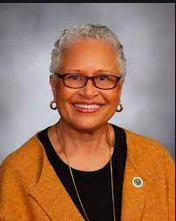 3
AB 705: historic equity reform
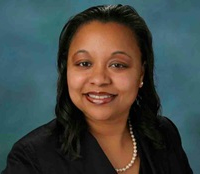 Dr. Aisha Lowe, California Community College Vice Chancellor of Educational Programs and Services
“AB 705 is one of the most significant equity reforms of our time, not just for our state, but nationally. California community colleges are leading the way on remedial education reform and this is the kind of reform that will be talked about in history books.” From Nov. 29, 2021 CCCCO webinar on Equitable Placement and Completion Improvement Plans.
4
Core Standard of AB 705
“a community college district or college shall maximize the probability that a student will enter and complete transfer-level coursework in English and math within a one year timeframe”
5
What was problem?
What is the problem that AB 705 is designed to address? 
Why is AB 705 viewed by our system leaders as a pivotal equity lever?
6
A structural problem: Inevitable attrition
Fall 2016 72% of  CCC students start below transfer-level (BTL)
Across CA, more than half of Black and Hispanic students in pre-transfer math 
began here
The problem with placement testing
Placement tests were widely used to determine a student’s starting point in math. 
 Black and Latinx students disproportionately assigned to lower levels of BTL math
 Placement tests did a poor job identifying who would and who would not do well in college, e.g. Accuplacer scores explained about 4% of variation in California community college course grades in math.
8
A form of systemic racism
Tests with very weak predictive validity were being used to place the vast majority of our Black and brown students into remedial pipelines where it is guaranteed (due to inevitable attrition in the pipeline) that they will not achieve early milestones to transfer.
9
The larger the share of students starting in TL math, the better the TL completion
Fall 2016 first time math takers
AB 705: Is it working?
Did a larger share of students begin in transfer-level math?
 Did completion improve? 
 What has been the impact on equity?
11
Enrollment in transfer-level math courses increased
% of first-time math students by starting course
TL course completion increased
Completion rate among first-time math students (%)
Completion much higher if students start in transfer-level course
RP Group
Greatest gain in completion for Black and Latinx, but gaps remain
15
Students of color still less likely to start in TL math
16
Black and Latinx students disproportionately attend colleges that offer a lot of BTL sections
Weak implementer = remedial courses constitute 30% or more of introductory math sections offered
Sources: Datamart 2018-19, Still Getting There
Colleges serving large black populations disproportionately maintain large BTL offerings
Weak implementer = remedial courses constitute 30% or more of introductory math sections offered
Sources: Datamart 2018-19, Still Getting There
Inequitable Implementation Drives Inequitable Completion
Black and Latinx students had lower  one-term completion of transfer-level math post-AB 705 (28%, 34%) than Asian (59%) and white students (50%)
Sources: RP Group, Still Getting There
Why do colleges continue to offer BTL math?
We all want what is best for students.Beliefs about …
 Students with weak HS preparation, students with disabilities, older students 
Were any groups harmed? Unprecedented gains in college math completion for every student group examined, including 
low-income students, students with disabilities, students with low HS GPAs, foster youth, veterans.
20
What about student with weaker high school preparation?
Belief: Are students with lower HSGPA harmed? 

What does the data say?
Students with HSGPA < 2.3 twice as likely to complete TL math in one year (fall 2018 vs fall 2019)
Corequisite support produced better and more equitable outcomes than remediation
Students in corequisites were much more likely—by more than 30 percentage points—to complete a gateway college course in one term than students who started in remedial education when given one year.
Corequisite support produced equitable completion for both Black and Latinx students in SLAM math and for Latinx in STEM math.
21
What about STEM?
More Black and Latinx students enrolled in TL STEM math and more completed.
STEM college math enrollments up 
College STEM math enrollments increased 53% for Latinx and 59% for Blacks, compared to 10% for Asians and 5% for Whites.
STEM college math completion up
The number successfully completing a gateway STEM math course in one-term increased 32% for Latinx and 29% for Blacks compared to 6% for Asians and 2% for Whites.
22
What about STEM students with weak preparation?
STEM students more likely to complete TL BSTEM math if they start in TL math, regardless of their level of math progression in high school. 
Even those STEM-oriented students who had only completed Algebra 1 in high school had a much higher throughput rate (38%) when they started in TL math vs. Intermediate Algebra (12%). 
Only 25% of BSTEM majors who start in BTL in fall 2019 enrolled in a transfer-level BSTEM math by fall 2020
23
What about students who fail?
Success rates dropped in fall 2019 relative to fall 2018
7% in TL BSTEM (68% to 61%) and 9% in TL SLAM (68% to 59%) 

What does the data say? 
For students with transfer-intent: TL math completion is 7% higher for those who start in TL and fail vs. those starting in BTL
24
What factor is the strongest predictor of TL math course success rates?
Is it  … 
Student characteristics? HSGPA, race, gender, age, disability status, low income, first generation
Instructor variables? Full-time/part-time, experience teaching course
Course-level variables? Time of day, modality (online/face-to-face), learning community, coreq

What factor is the strongest predictor? 
Instructor. Who a student has as an instructor explains their odds of passing more than any other factor examined.
25
Asian students are 2.67 times more likely to pass than other ethnic groups.
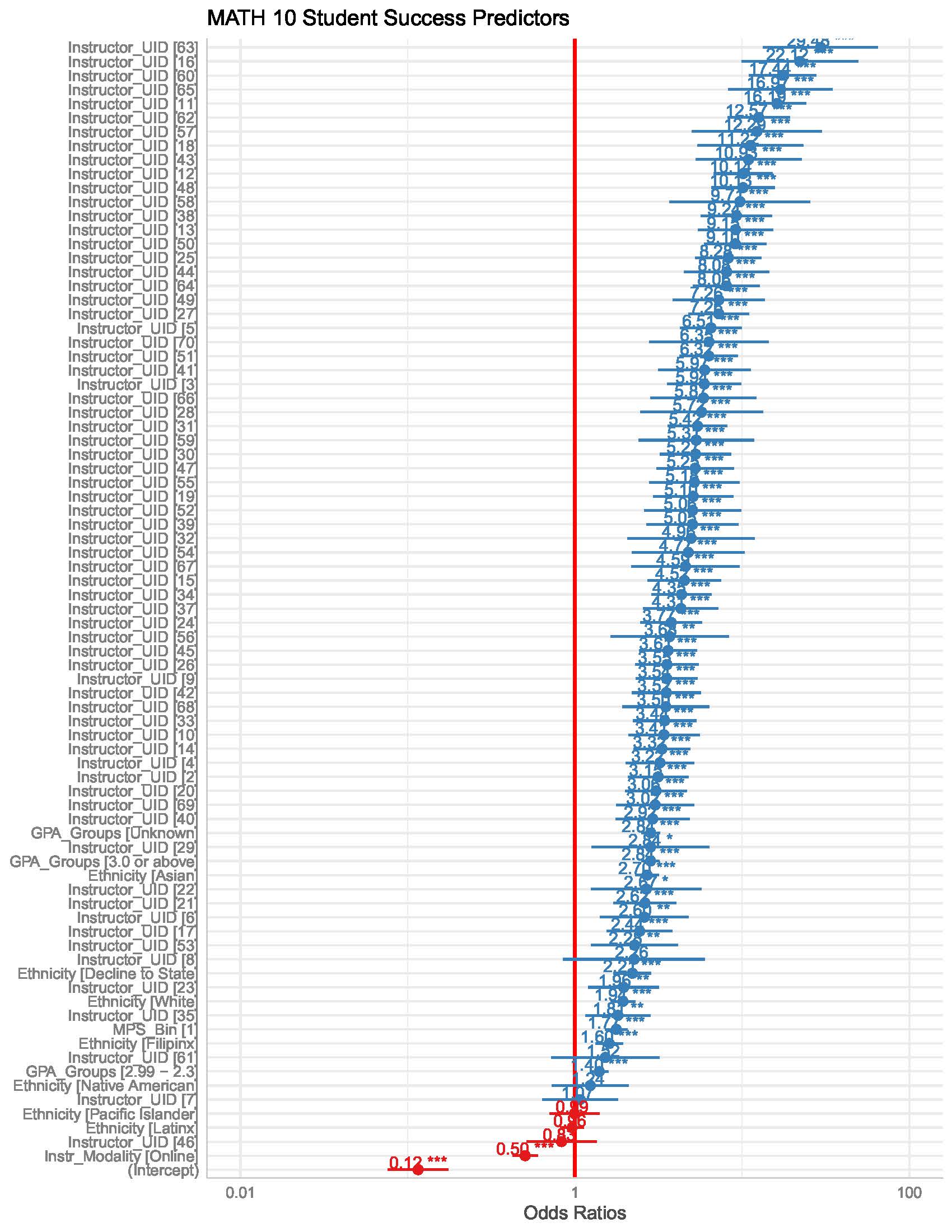 Students in Instructor 16’s course are 22.12 times more likely to pass the course.
If a student has a high school GPA of 3.0, they are 2.7 times more likely to pass Statistics
Students in Instructor 42’s course are 3.50 times more likely to pass the course.
Students in Instructor 46’s course are 0.96 times less likely to pass the course.
[Speaker Notes: Walk them through a bit of the data as an example. 

Ola]
Expectations are powerful
Genius
Dummy
Rats randomly assigned an “intelligent” label 
were almost 2x more likely to successfully complete the maze Rosenthal & Fode (1963)
[Speaker Notes: How do we explain this? Handling rats …]
Teacher expectations are powerful
First grade teachers told by researchers that certain students were going to “spurt ahead” academically. 

Students were randomly assigned to this group. 

End of year: these students made larger IQ gains. IQ scores increased over 2x more than control group (27.4 points vs. 12 points)  

Rosenthal & Jacobson (1963)
[Speaker Notes: How do we explain this? Small but consistent difference in teacher’s treatment of “spurters” … more attention, more praise and encouragemnet, more help]
Do you agree or disagree with the following statements? 

To be honest, students have a certain amount of intelligence and they really can’t do much to change it. 

There is not much that the instructor can do to motivate students to do their best work. Students are either intrinsically motivated to do well or they are not. 

The achievement gaps for underrepresented minority students (URM) in college math and science are largely due to factors beyond our control and cannot be significantly reduced by the actions of individual STEM faculty.
Teacher expectations are powerful
Study of 150 STEM faculty with growth vs. fixed mindsets about intelligence. 

“To be honest, students have a certain amount of intelligence and they really can’t do much to change it.”

When faculty who espoused a fixed-mindset view, students had lower course grades, and racial equity gaps were twice as large as in classes where faculty believe intelligence can be grown. Students also reported lower motivation in class.
Faculty mindset was a more powerful predictor of student performance than any other faculty characteristic (gender, race/ethnicity, age, teaching experience, tenure status).
Canning, Muenks, Green, Murphy (2019)
[Speaker Notes: What might growth mindset faculty be doing that fixed mindset faculty are not? Think-pair-share. This is the focus of our time together.]
We can do it!
We can improve math outcomes. 
 PPIC completion gains largely explained by degree to which colleges started students in TL math
 “…it is an important finding that a single variable, within the direct control of colleges, is associated so strongly with improvements in completion.” 
 We can learn from colleges with strong and equitable math outcomes (the three P’s: placement, pedagogy, professional development)
We are math super heros!
31
Resources
A New Era of Student Access at California’s Community CollegesMarisol Cuellar Mejia, Olga Rodriguez, Hans Johnson Public Policy Institute of California, November 2020
Community College Math in California’s New Era of Student Access
Marisol Cuellar Mejia, Olga Rodriguez, Hans Johnson, Cesar Alesi Perez Public Policy Institute of California, December 2021
Enrollment and Success in Transfer-Level English and Math in the California Community Colleges System: Fall 2015 to Fall 2019 Statewide AnalysisBrohawn, Katie, Newell, Mallory, Fagioli, LorisResearch and Planning Group, January 2021
CCCCO Transfer-level Gateway Dashboard
Maximizing Math Throughput of Students Who Did Not Complete Algebra 2 in High School
Craig Hayward, Research and Planning Group, August 2021
Still Getting There: How California’s AB 705 is (and is not) Transforming Community College  Remediation and What Needs to Come Next
32